PDO Second Alert
Date:  10th Jan 2019     Incident title: HIPO#01
What happened?
On Friday 10th of January 2019 on the Fahud compression project,
a Mechanical crew were engaged in lifting operation using a 3.3
 TON / 5.5m side boom loader for 24 inch 24m GRE pipes. While 
moving the load the lifting belt slipped out of the hook causing one
 side of the boom to drop which luckily resulted is minor damage 
and no injury


Your learning from this incident..

Always fully comply with the approved lift plan. 
Use the correct equipment for the correct purpose as described in the approved lift plan. 
Always intervene for any unsafe action
Only lift when the lifting supervisor is present 
Always use the 10 questions for a safe lift
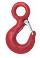 130*
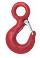 120*
When in doubt don’t lift
Confidential - Not to be shared outside of PDO/PDO contractors
[Speaker Notes: Ensure all dates and titles are input 

A short description should be provided without mentioning names of contractors or individuals.  You should include, what happened, to who (by job title) and what injuries this resulted in.  Nothing more!

Four to five bullet points highlighting the main findings from the investigation.  Remember the target audience is the front line staff so this should be written in simple terms in a way that everyone can understand.

The strap line should be the main point you want to get across

The images should be self explanatory, what went wrong (if you create a reconstruction please ensure you do not put people at risk) and below how it should be done.]
Management self audit
Date:  10th Jan 2019     Incident title: HIPO#01
As a learning from this incident and ensure continual improvement all contract
managers must review their HSE HEMP against the questions asked below        

Confirm the following:

Do you ensure that all staff are using the right size lifting equipment 
Do you ensure lifting plans are approved by a competent person?
Do you ensure that your empowerment to stop culture effective?
Do you ensure your supervisors are listening to their staffs concerns about safety?
Do you ensure all staff are learning from previous incidents?
Do you ensure you always use a competent lifting person?



* If the answer is NO to any of the above questions please ensure you take action to correct this finding.
Confidential - Not to be shared outside of PDO/PDO contractors
[Speaker Notes: Ensure all dates and titles are input 

Make a list of closed questions (only ‘yes’ or ‘no’ as an answer) to ask others if they have the same issues based on the management or HSE-MS failings or shortfalls identified in the investigation. 

Imagine you have to audit other companies to see if they could have the same issues.

These questions should start with: Do you ensure…………………?]